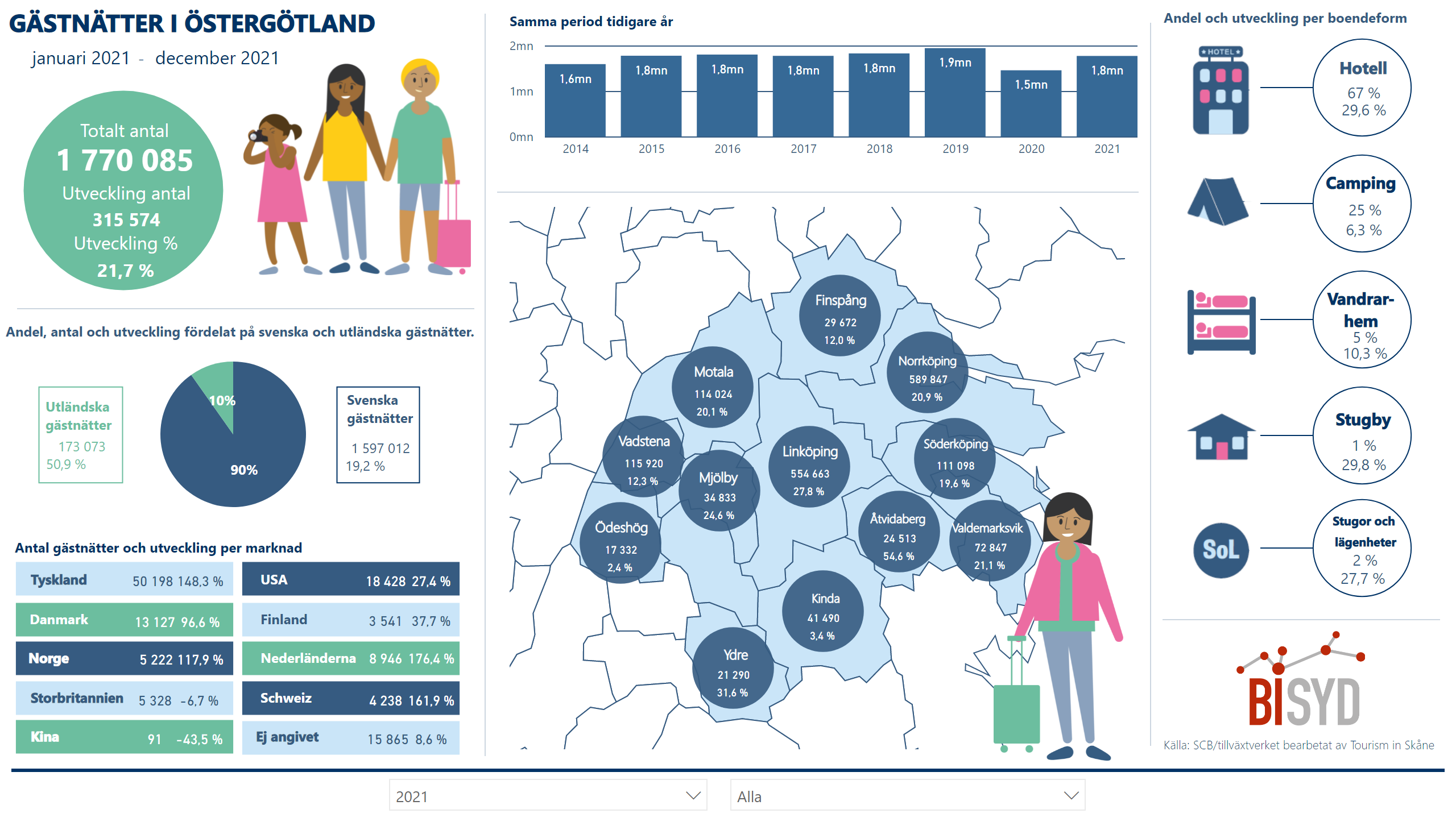 Östergötland
[Speaker Notes: slicer
No alt text provided

textbox
No alt text provided

card
No alt text provided

basicShape
No alt text provided

basicShape
No alt text provided

card
No alt text provided

basicShape
No alt text provided

textbox
No alt text provided

card
No alt text provided

card
No alt text provided

basicShape
No alt text provided

basicShape
No alt text provided

textbox
No alt text provided

card
No alt text provided

card
No alt text provided

basicShape
No alt text provided

basicShape
No alt text provided

textbox
No alt text provided

card
No alt text provided

card
No alt text provided

basicShape
No alt text provided

basicShape
No alt text provided

textbox
No alt text provided

card
No alt text provided

card
No alt text provided

basicShape
No alt text provided

basicShape
No alt text provided

image
No alt text provided

image
No alt text provided

image
No alt text provided

image
No alt text provided

Fördelning på svenska och utländska gästnätter
No alt text provided

Svenska gästnätter
No alt text provided

Utv %  svenska gästnätter
No alt text provided

basicShape
No alt text provided

basicShape
No alt text provided

basicShape
No alt text provided

Totalt antal
No alt text provided

Utveckling %
No alt text provided

Utveckling antal
No alt text provided

image
No alt text provided

slicer
No alt text provided

card
No alt text provided

textbox
No alt text provided

card
No alt text provided

textbox
No alt text provided

textbox
No alt text provided

Samma period tidigare år
No alt text provided

basicShape
No alt text provided

textbox
No alt text provided

card
No alt text provided

card
No alt text provided

basicShape
No alt text provided

textbox
No alt text provided

card
No alt text provided

card
No alt text provided

basicShape
No alt text provided

textbox
No alt text provided

card
No alt text provided

card
No alt text provided

basicShape
No alt text provided

basicShape
No alt text provided

textbox
No alt text provided

card
No alt text provided

card
No alt text provided

basicShape
No alt text provided

textbox
No alt text provided

card
No alt text provided

card
No alt text provided

basicShape
No alt text provided

textbox
No alt text provided

card
No alt text provided

basicShape
No alt text provided

textbox
No alt text provided

card
No alt text provided

card
No alt text provided

basicShape
No alt text provided

textbox
No alt text provided

card
No alt text provided

card
No alt text provided

basicShape
No alt text provided

textbox
No alt text provided

card
No alt text provided

card
No alt text provided

basicShape
No alt text provided

textbox
No alt text provided

card
No alt text provided

card
No alt text provided

card
No alt text provided

basicShape
No alt text provided

image
No alt text provided

Utveckling per kommun mot föregående år
No alt text provided

Utländska gästnätter
No alt text provided

Utv %  utländska gästnätter
No alt text provided

basicShape
No alt text provided

basicShape
No alt text provided

image
No alt text provided

basicShape
No alt text provided

image
No alt text provided

textbox
No alt text provided

card
No alt text provided

card
No alt text provided

basicShape
No alt text provided

textbox
No alt text provided

card
No alt text provided

card
No alt text provided

basicShape
No alt text provided

textbox
No alt text provided

card
No alt text provided

card
No alt text provided

basicShape
No alt text provided

textbox
No alt text provided

card
No alt text provided

card
No alt text provided

basicShape
No alt text provided

textbox
No alt text provided

card
No alt text provided

card
No alt text provided

basicShape
No alt text provided

textbox
No alt text provided

card
No alt text provided

card
No alt text provided

basicShape
No alt text provided

textbox
No alt text provided

card
No alt text provided

card
No alt text provided

basicShape
No alt text provided

textbox
No alt text provided

card
No alt text provided

card
No alt text provided

basicShape
No alt text provided

textbox
No alt text provided

card
No alt text provided

card
No alt text provided

basicShape
No alt text provided

textbox
No alt text provided

card
No alt text provided

card
No alt text provided

basicShape
No alt text provided

textbox
No alt text provided

textbox
No alt text provided

card
No alt text provided

card
No alt text provided

basicShape
No alt text provided

textbox
No alt text provided

card
No alt text provided

card
No alt text provided

basicShape
No alt text provided

textbox
No alt text provided

textbox
No alt text provided]